Field Programmable Gate Array
(FPGA)
Michael S. Goodrich, Ph.D.
Staff Scientist
Experimental Physics Scientific Compute Infrastructure
November 5, 2021
Overview
What’s an FPGA?
Under The Hood
Programming an FPGA
What’s an FPGA Good For?
What’s an FPGA?
Field →  In-Service; “Fielded”
Programmable → Configurable Digital Circuit
Gates
Configurable Logic Blocks (CLBs) 
AND, OR, LATCHs, FlipFlops, etc
Memories, DSPs, CPUs, AI/ML, …
Programmable Switch Matrices (PSMs)
Array→ Regular Arrangement of Logic Gates
What’s an FPGA?
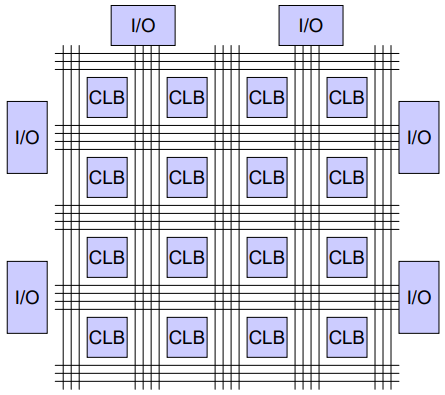 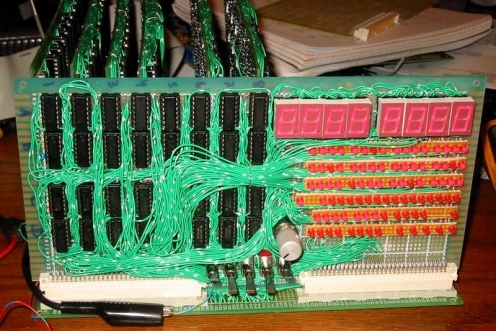 →
FPGA = CLBs + PSMs
Programmable Switch Matrices (PSMs):
Dynamic Configurations – special memory loaded with bit patterns that control inputs to CLBs via PSMs.
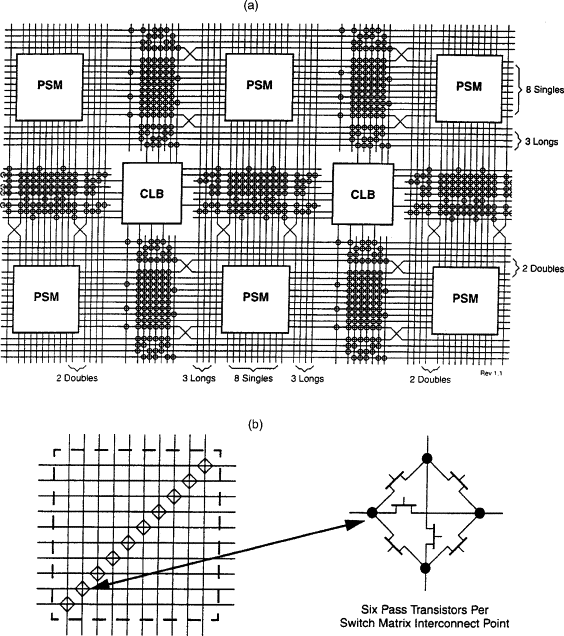 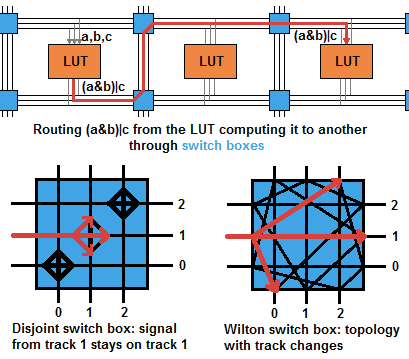 FPGA Architecture
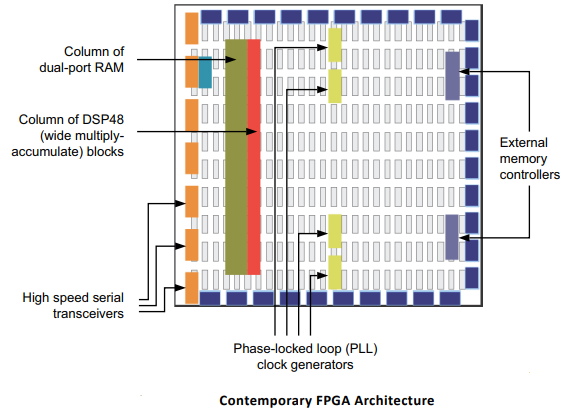 I/O Cont
RAMs: Multiported, FIFOs,
DMA
PUs: ARM, DSP, NPU, ALUs
Clocks: PLLs
AI/ML
Programming (RTL)
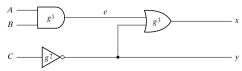 Design Circuit
Verilog Simulation – validate logic design
Synthesis – Translate design to bit patterns that program PSMs for connections to CLBs in a Resource Efficient Manner.
Verilog module:

Module smpl_crct(A,B,C,x,y);
	input A,B,C;
	output x,y;
	wire e;
	and g1(e,A,B);
	not g2(y,C);
	or   g3(x,e,Y);
Endmodule;
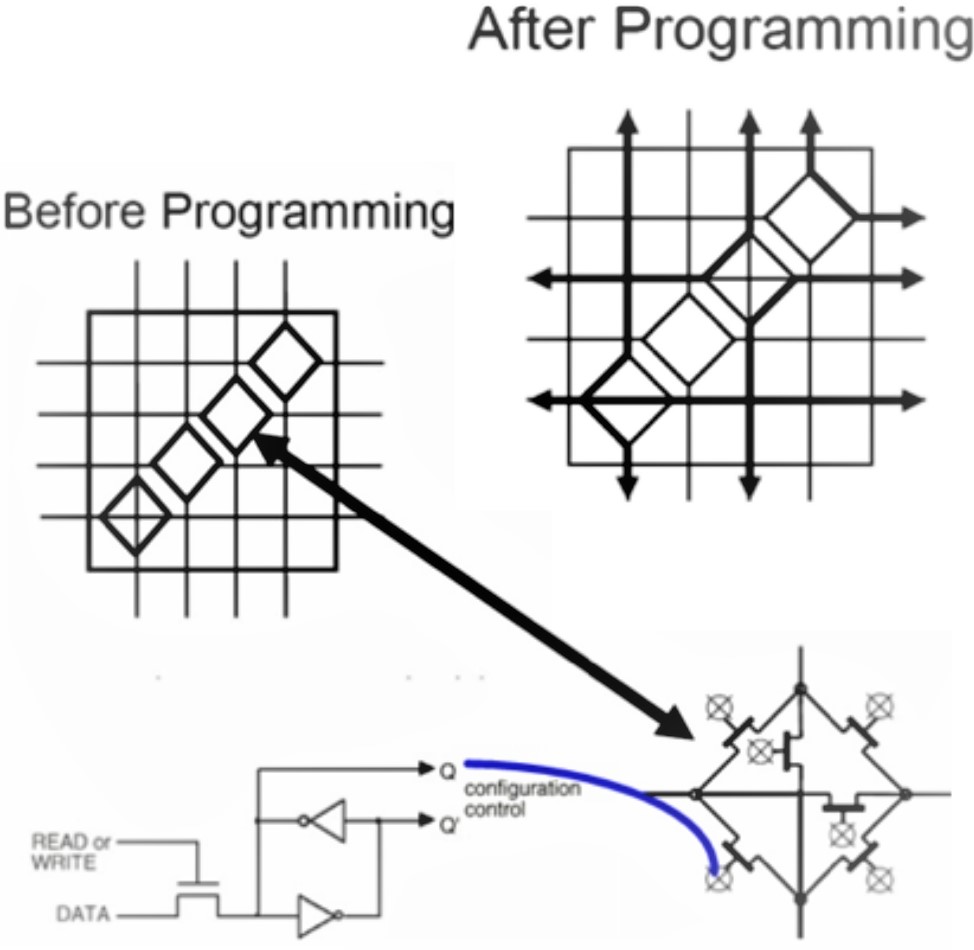 High Level Synthesis (HLS):
Pipelining
Parallelization
Interval
Latency
C like syntax:

A[i] = B[i] * C[i];
D[i] = B[i] * E[i];
F[i] = A[i] + D[i];
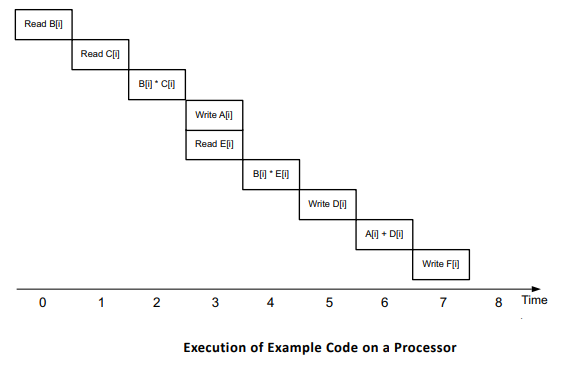 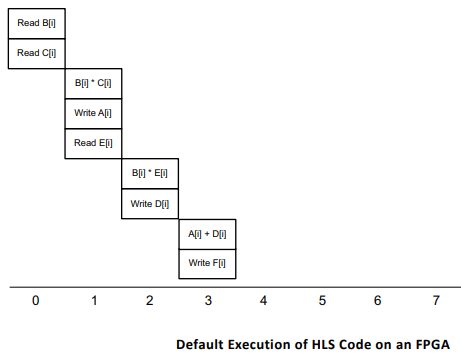 Parallelization
Parallelization
Interval
Interval, Latency
Pipelining?
Latency
High Level Synthesis (HLS):
Verilog Design:
HLS Design:
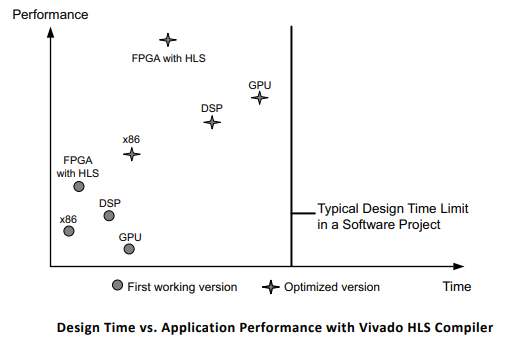 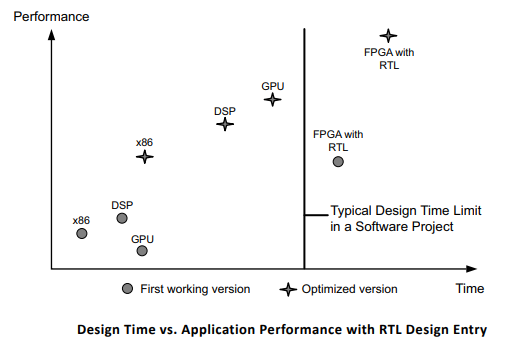 FPGA Use Cases
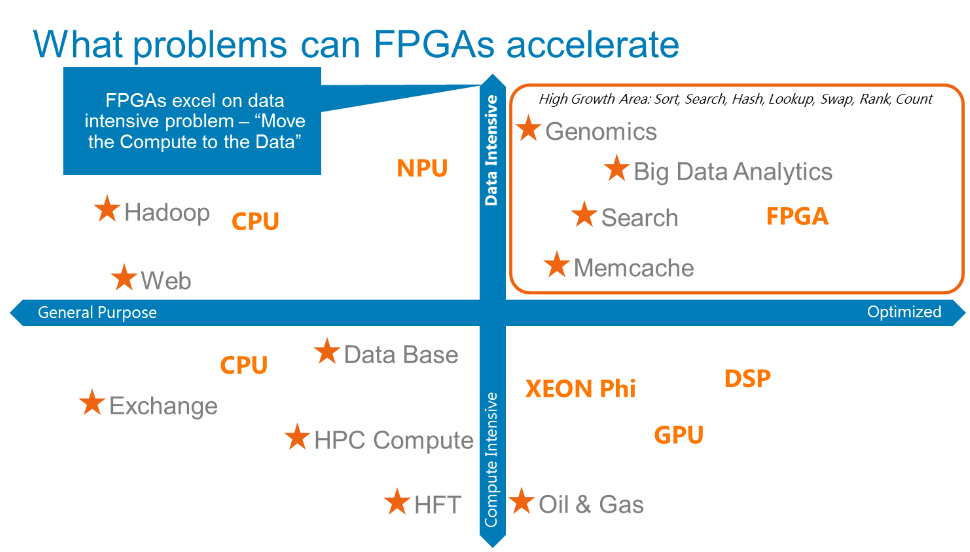 Current Project
Telemetry
Experiment Edge Compute
Data Center
FPGA
Data
Center
Traffic
Shaper
AI
Steering
System
FPGA
Edge
Data
Shaper
Telemetry
Edge
Data
Source
Steering
Questions?
Current Project
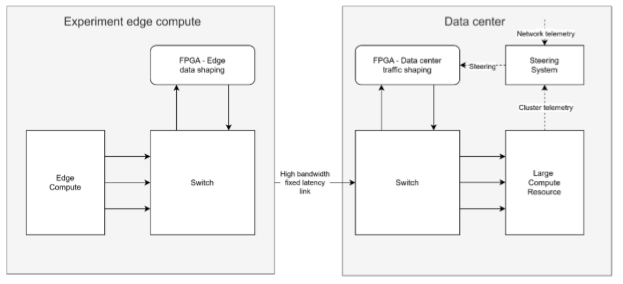 FPGA Architecture
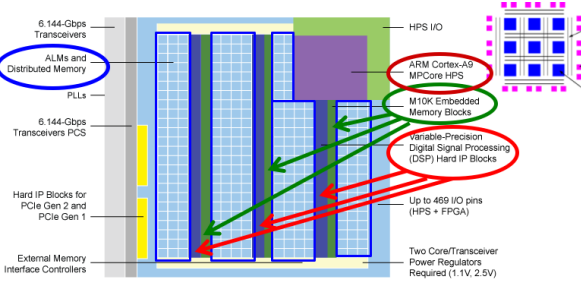 I/O Cont
RAMs: Multiported, FIFOs,
DMA
PUs: ARM, DSP, NPU, ALUs
Clocks: PLLs
AI/ML
Current Project
100 GBS streaming UDP data from Accelerator 
Destination = FPGA
FPGA Benefits
Integration: I/O, Proc, Rams, DSPs, ARMs, ...
Flexibility: Digital Chameleon
Time To Market: COTS
Low Obsolescence: Components
Less Power Than CPU based Solution
Parallel Execution at Hardware Speeds
FPGA Use Cases
Excel at Simple Data Intensive Problems
Move Compute to Data
Flexibility > Custom Circuit or ASIC
No Economies of Scale (otherwise ASIC)
FPGA Pro / Con
Engineering Costs < Custom Circuit
Flexibility > Custom Circuit or ASIC
No Economies of Scale (otherwise ASIC)
Less Power Than CPU
FPGA Architecture
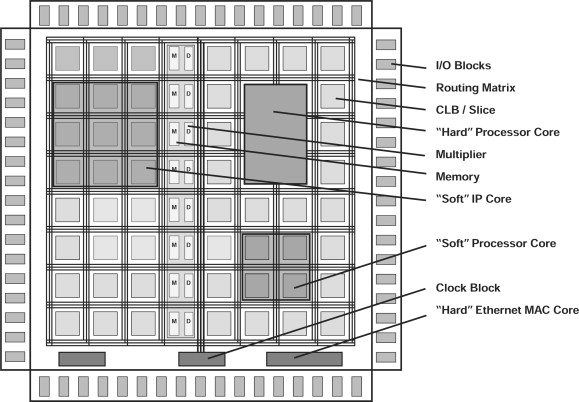 Dynamic Configuration
Programming – special memory loaded with bit patterns that control inputs to CLBs via PSMs.
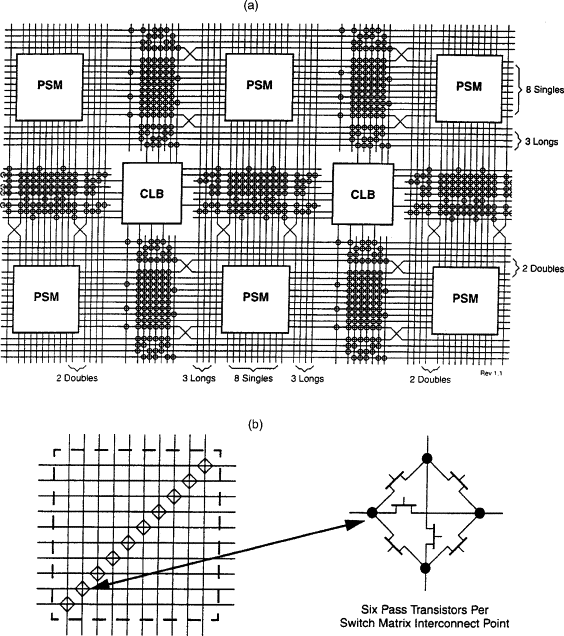 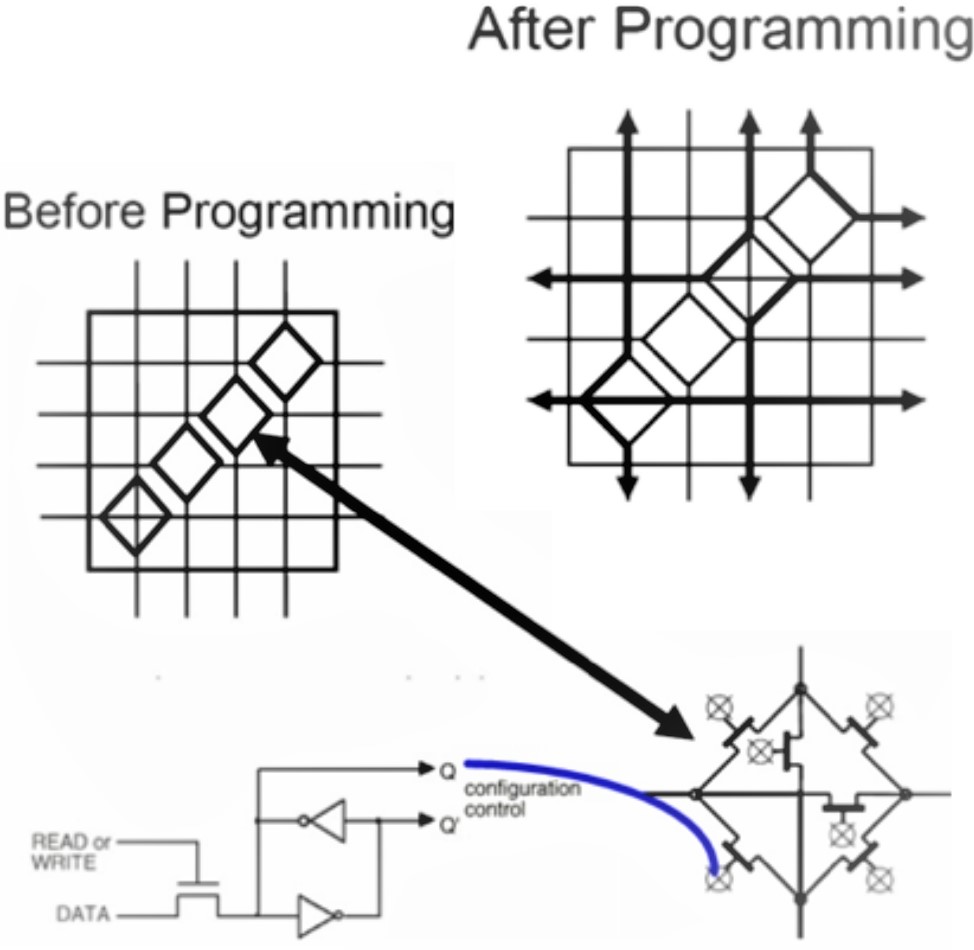 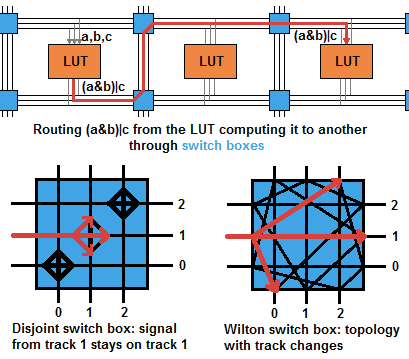 More on Programming
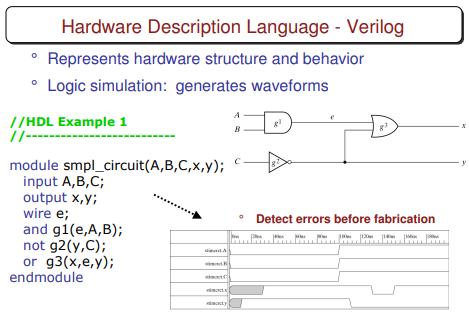 More on CLBs
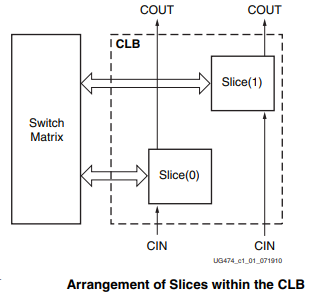 Configurable Logic Blocks (CLBs)
• Real 6-input look-up table (LUT) 
• Dual LUT5 (5-input LUT) option
• Distributed Memory and Shift Registers  
• carry logic for arithmetic functions
• Wide multiplexers for efficient utilization
Under the Hood
Logic →  MUXs, LUTs
Static Memory → Flip-Flops (D-FF)
‘Wires’ → Gates Connecting Logic/Memories
Programming→ bit patterns that setup inputs to LUTs and ‘wire’ connections
FPGA Use Cases
Cost
Energy
Data Base Accelerator
Generic Device
FPGA Use Cases
Custom H/W (Versus S/W)  → FW
Network Accelerator
Data Base Accelerator
Generic Device
FPGA Use Cases
Compute Accelerator
Network Accelerator
Data Base Accelerator
Generic Device
More on ‘Wires’
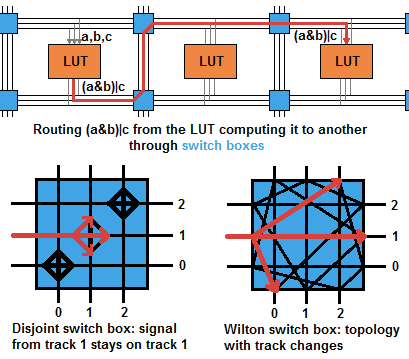 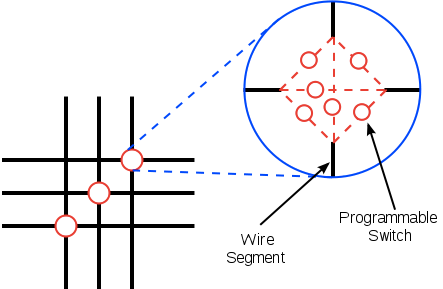 Programming – special memory loaded with bit patterns that construct and control inputs to CLBs via ‘Wires’.
More on CLBs
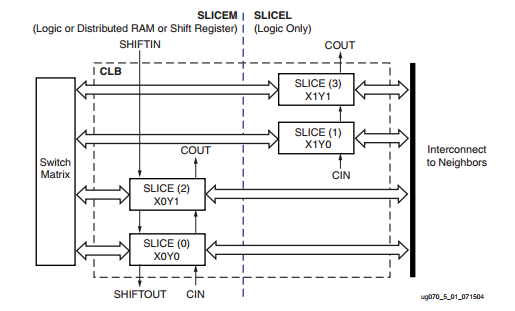 Parallel / Pipelined Design
Module1 →  Read Inputs (Parallel)
Module2 →  Buffer Inputs (Parallel)
Module3 →  Process Inputs (Parallel)
Module4 →  Format Display Inputs (Parallel)
The only delay comes from the switching delays of the transistors in the chip, which are incredibly small
More on Gates
Gates → Combined Transistors (N/P Types)
“Wires” → 
Primitive →  AND, OR, XOR, NAND, NOR, XNOR, Latch
Mid → FF, LUT, MUX
High→ LUT
Summary
COTS:  more flexible than legacy hardware 
data processing now on commodity servers 
common Sub system for FE electronics
meets ATLAS  requirements with margin
performance tests show ready for deployment